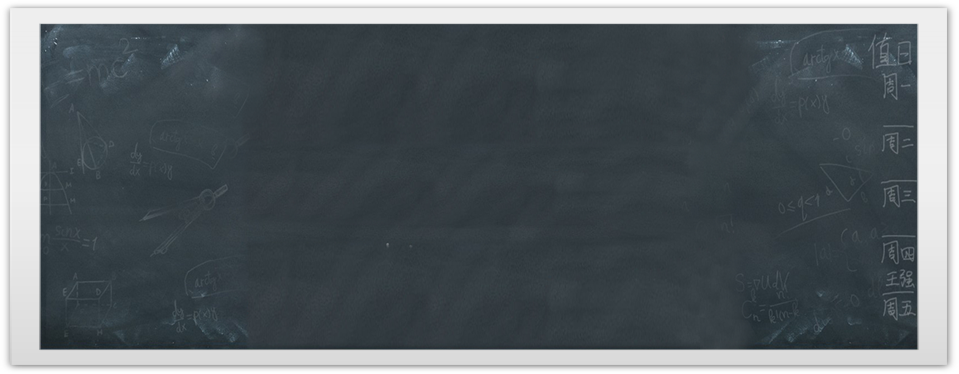 Bài giảng Hóa học 10
Sách Cánh Diều
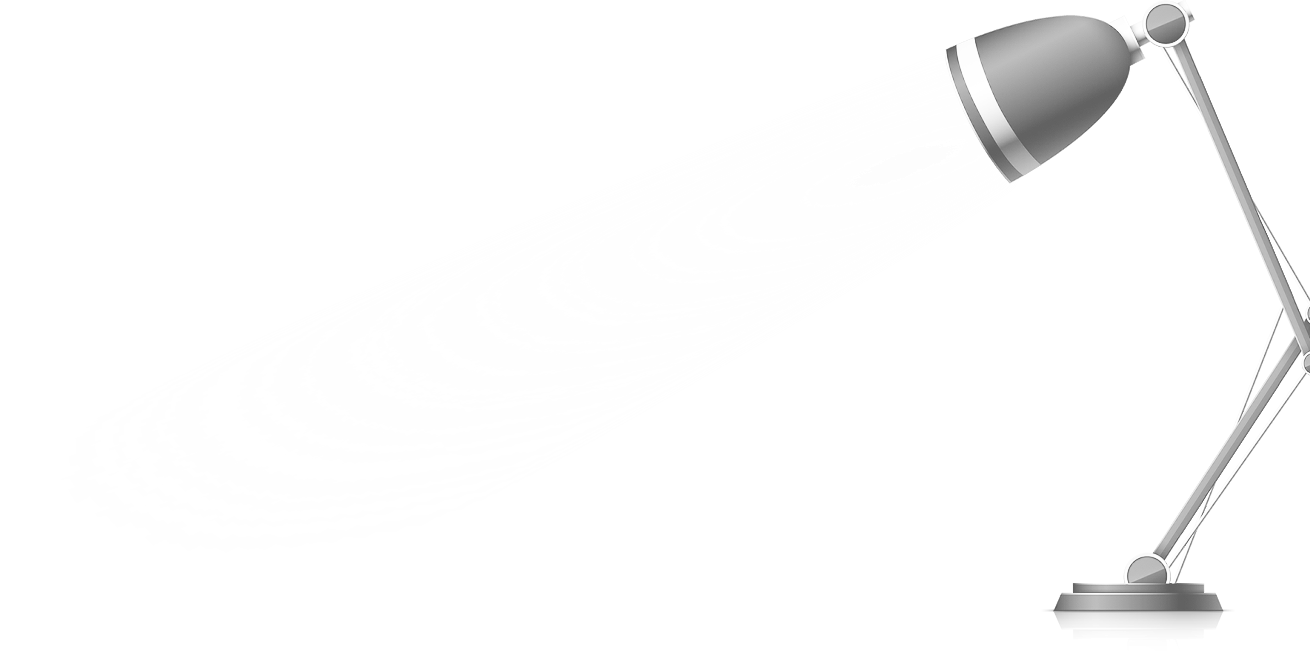 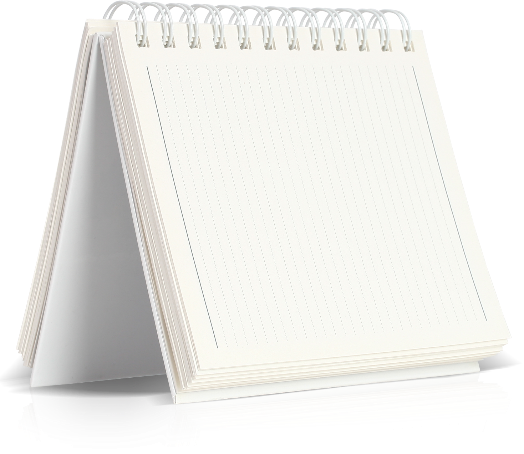 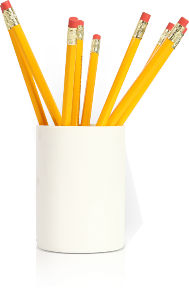 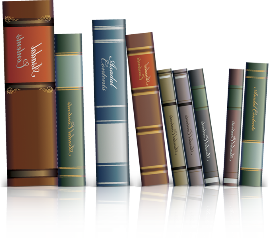 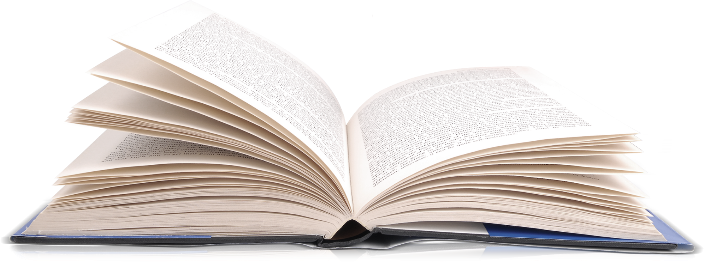 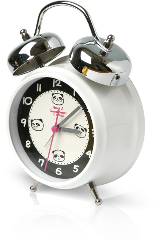 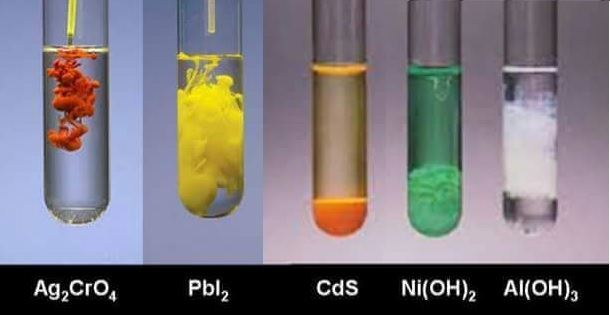 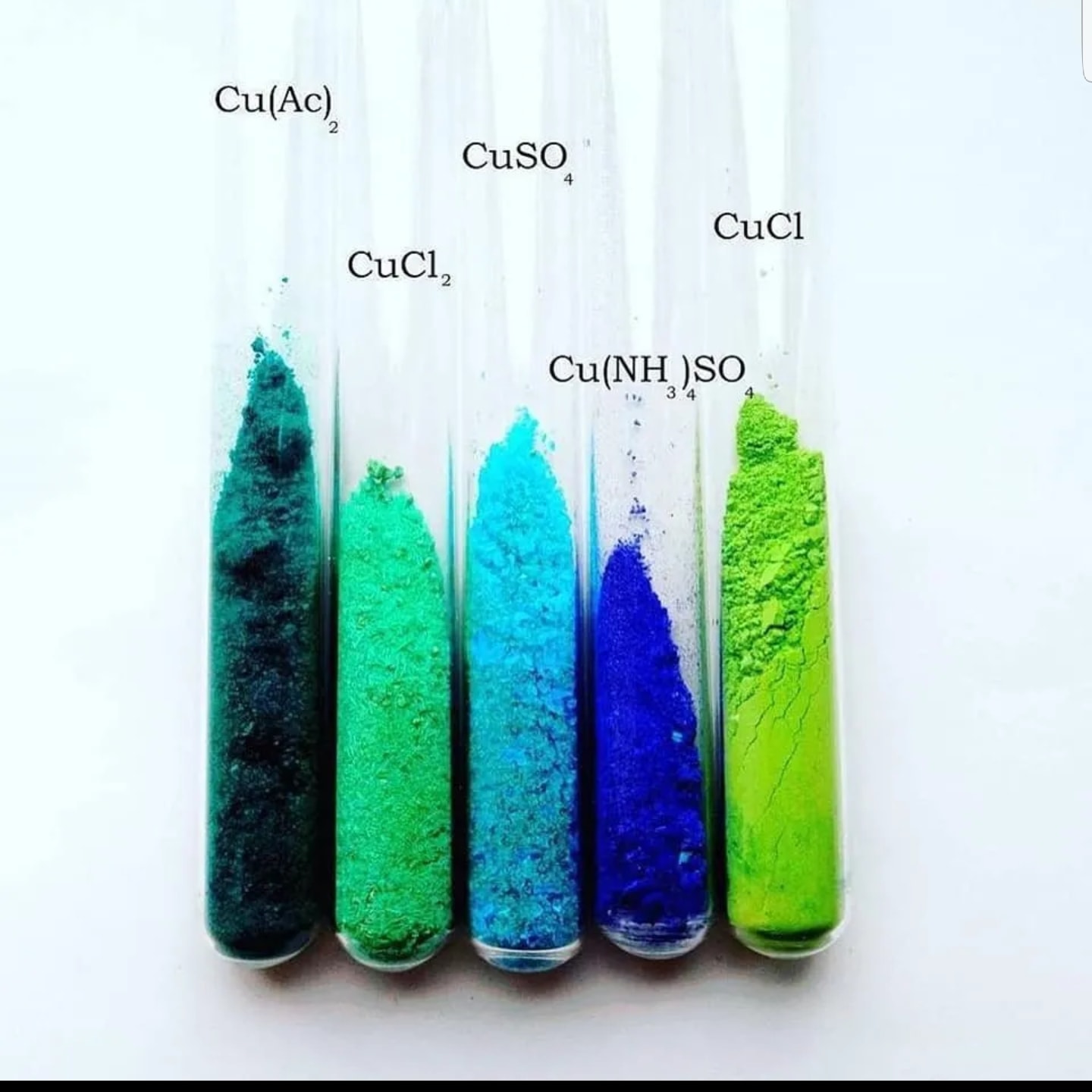 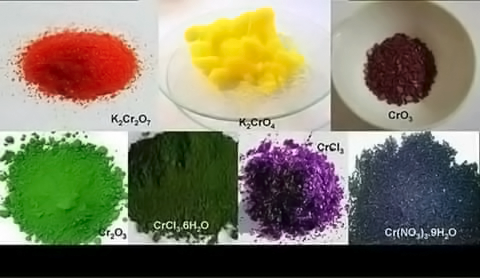 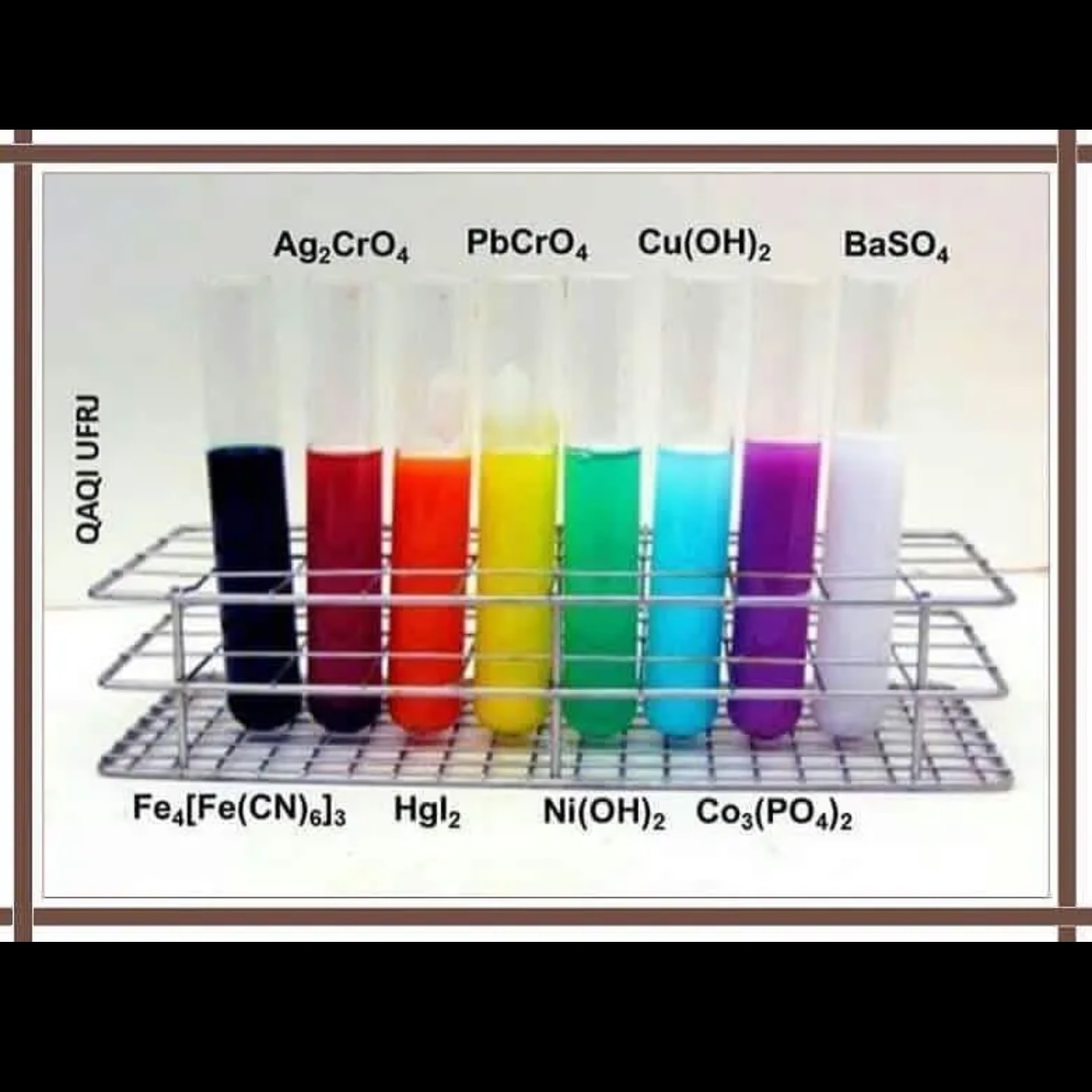 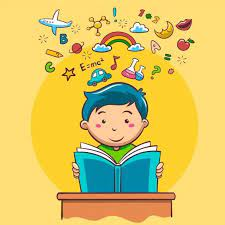 Hoạt động cá nhân:
Quan sát SGK cho biết, hóa học nghiên cứu về nội dung nào?
Hóa học được chia làm mấy nhánh?
Hóa học là ngành khoa học thuộc lĩnh vực tự nhiên, nghiên cứu về cấu trúc, tính chất, sự biến đổi của đơn chất, hợp chất…………
Là cấu nối của nhiều ngành khoa học tự nhiên như vật lí, sinh học, y dược..
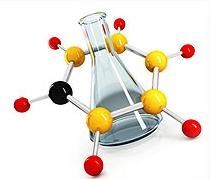 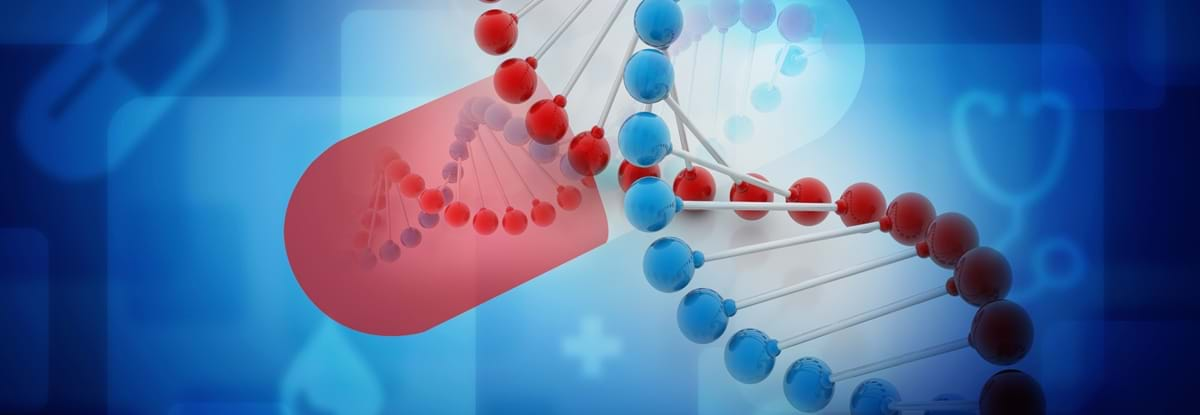 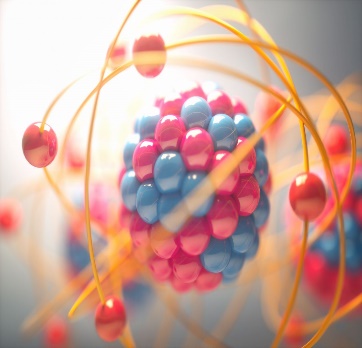 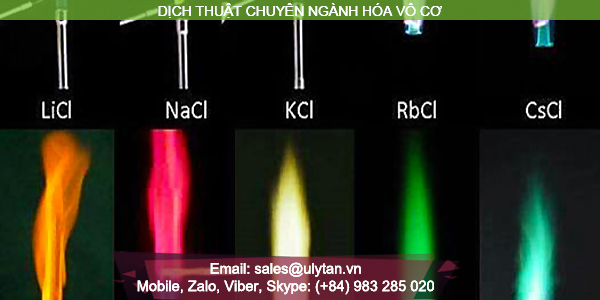 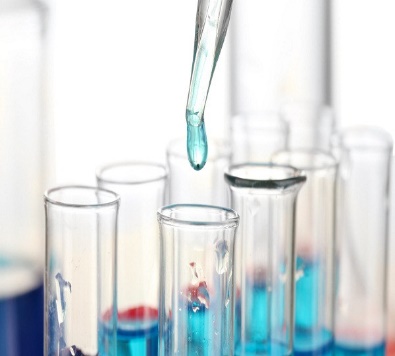 01
02
03
04
05
Hóa lí thuyết và hóa lí
Hóa vô cơ
Hóa hữu cơ
Hóa phân tích
Hóa sinh
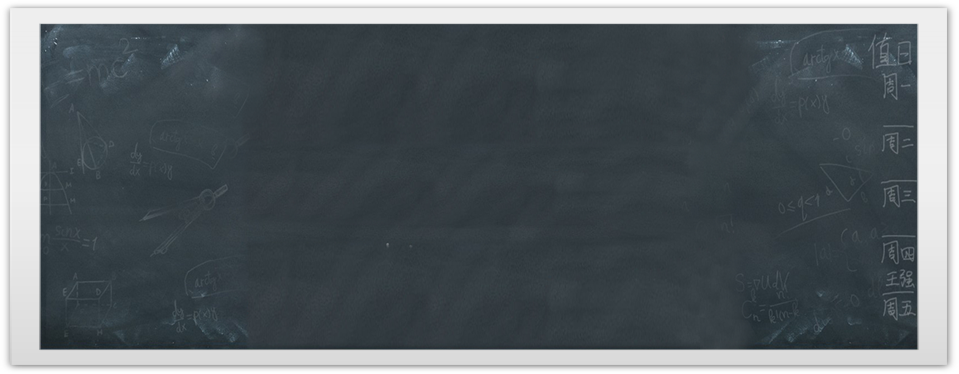 Bài 1: NHẬP MÔN HÓA HỌC
Sách Cánh Diều
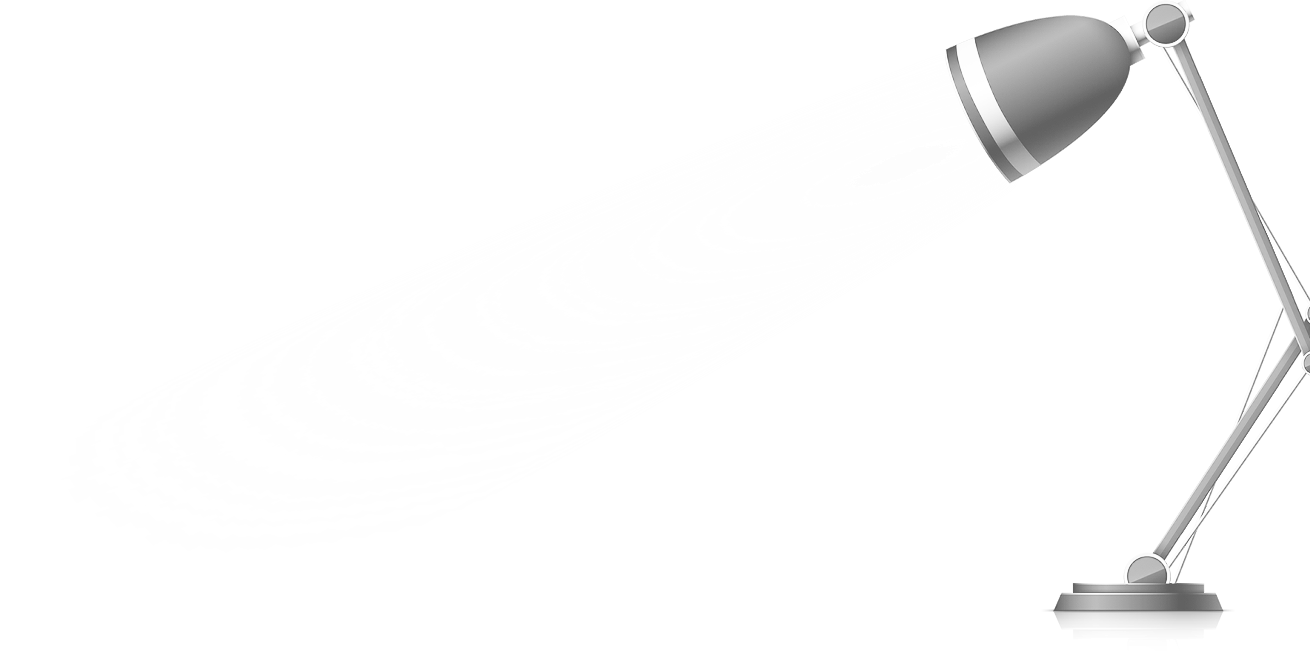 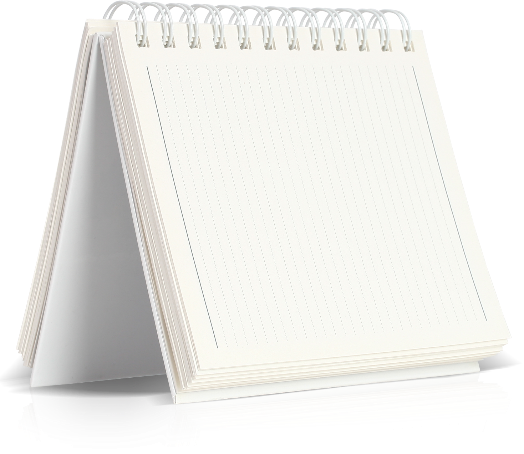 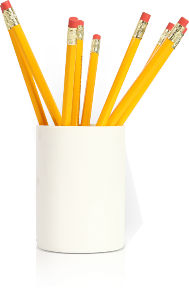 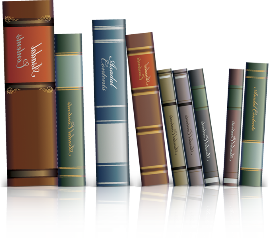 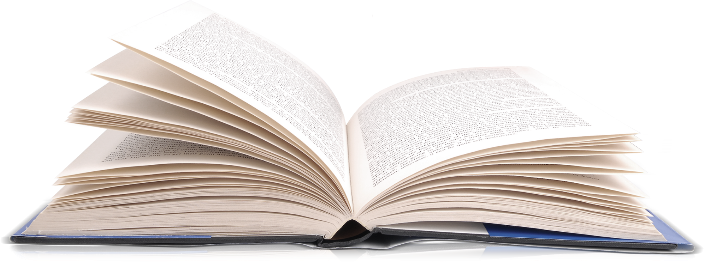 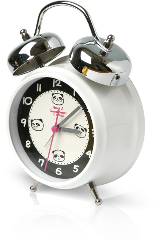 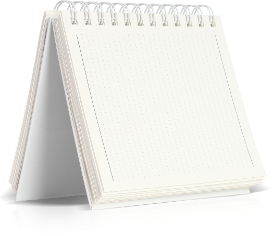 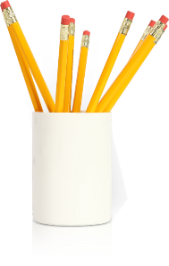 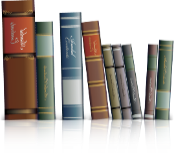 NỘI DUNG
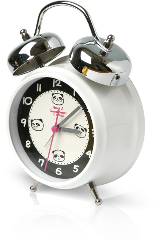 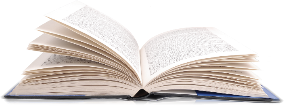 标题之一
Đối tượng nghiên cứu của hóa học
1
Phương pháp học tập và nghiên cứu hóa học.
Nội dung
2
2
3
Vai trò của hóa học trong thực tiễn
01
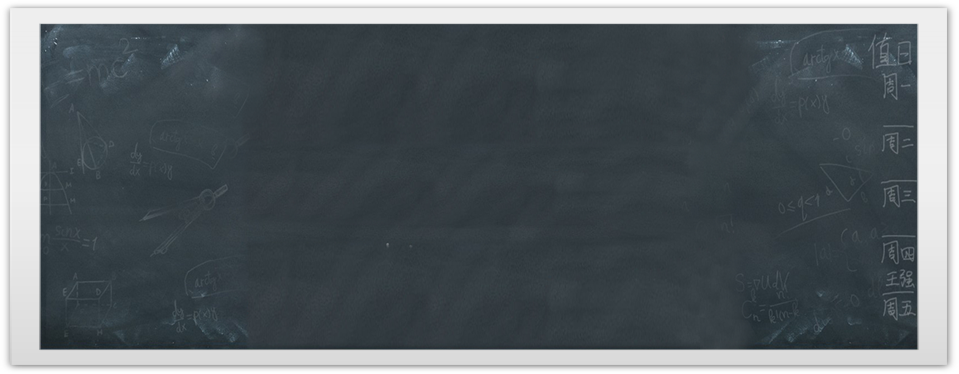 ĐỐI TƯỢNG NGHIÊN CỨU CỦA HÓA HỌC
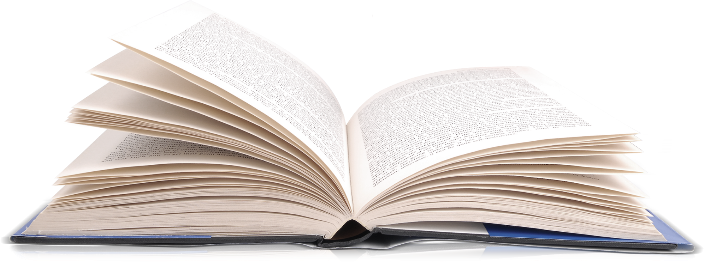 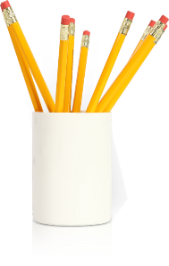 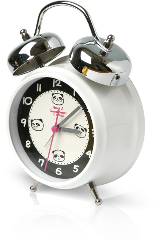 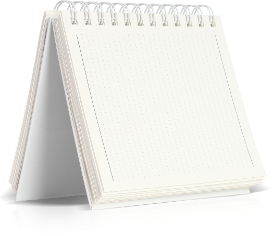 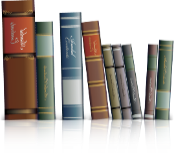 1. CHẤT
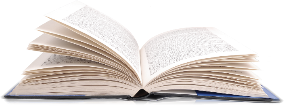 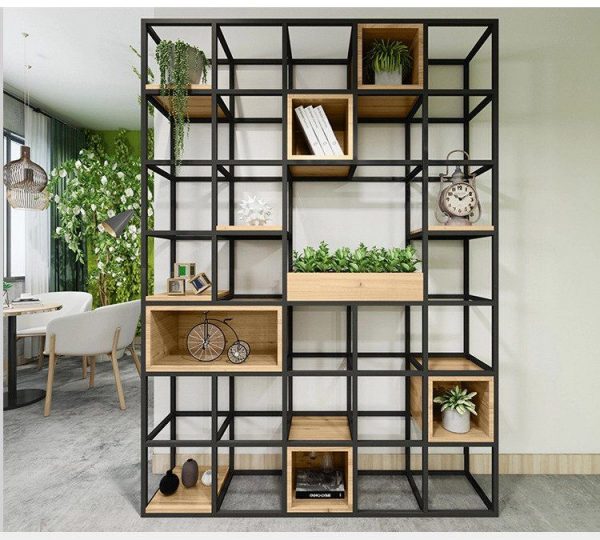 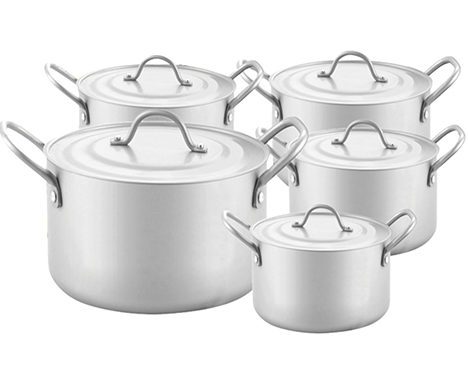 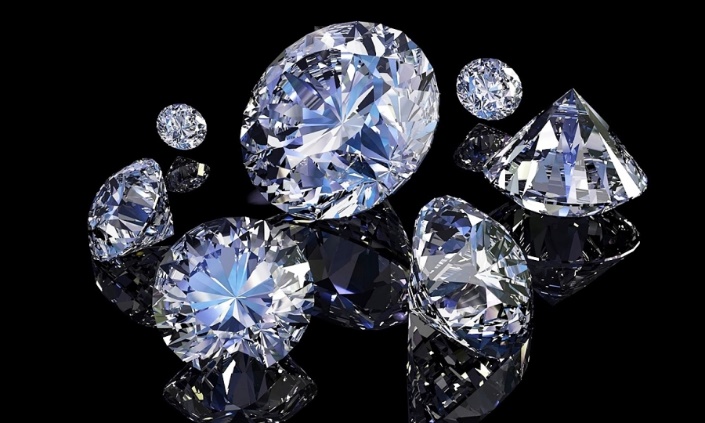 Kim cương
Giá sắt
Nồi nhôm
Kể tên nguyên tố chính cấu tạo nên các chất được đưa ra trong hình ảnh trên?
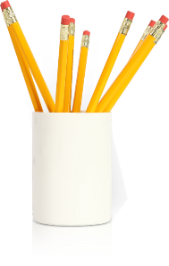 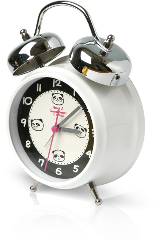 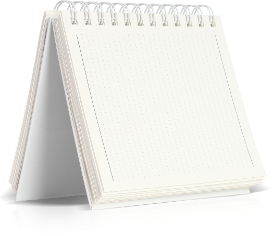 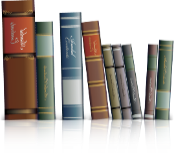 1. CHẤT
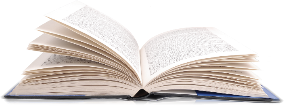 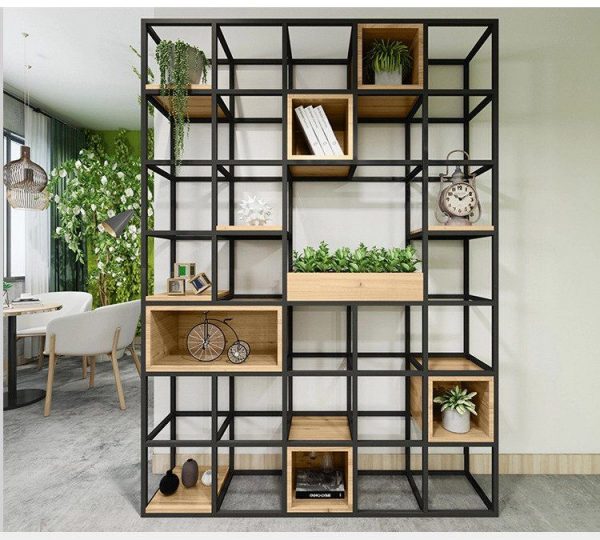 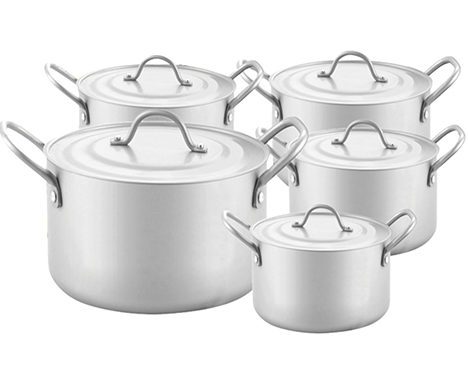 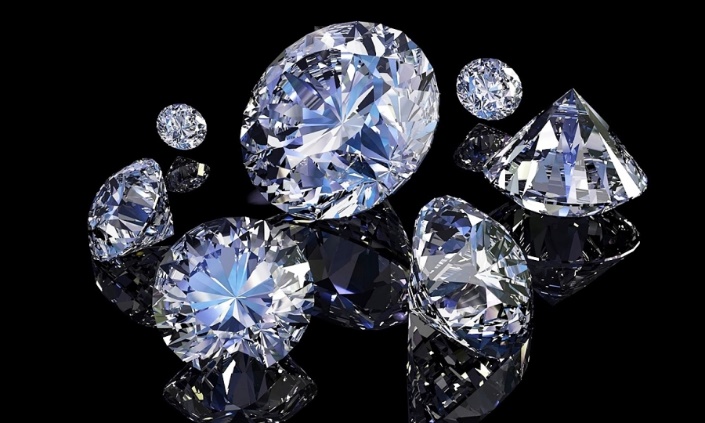 Nguyên tử Carbon
Nguyên tử Aluminium
Nguyên tử Iron
Tất cả những chất xung quanh ta đều được tạo nên từ các nguyên tử của các nguyên tố hóa học.
Đối tượng nghiên cứu của hóa học là chất và sự biến đổi của chất.
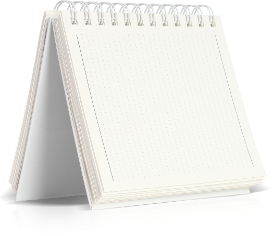 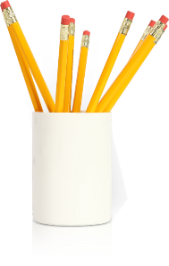 1. CHẤT
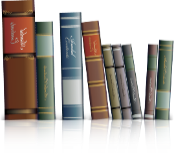 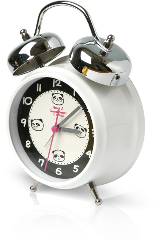 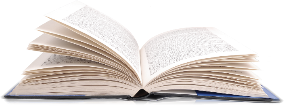 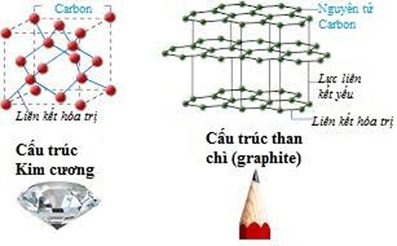 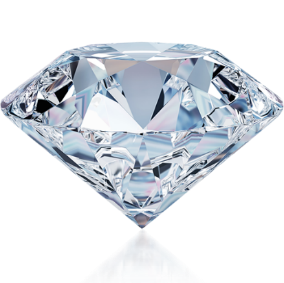 标题之一
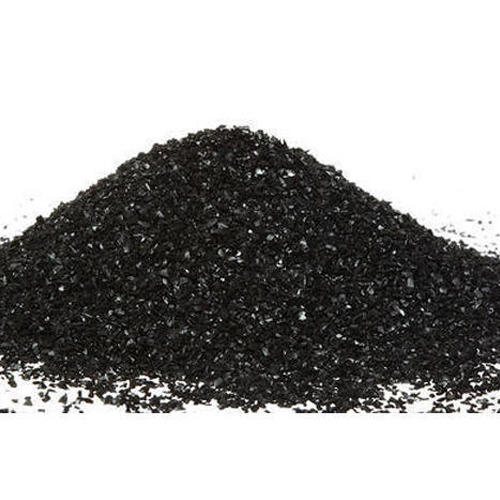 Cấu tạo quyết định đến tính chất vật lí và hóa học của chất.
Hiểu biết về cấu tạo hóa học sẽ giúp dự đoán, giải thích tính chất của chất.
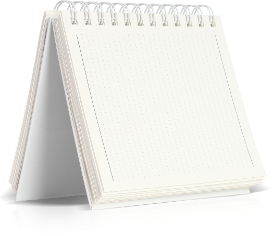 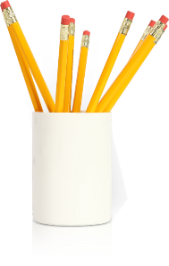 2. SỰ BIẾN ĐỔI CHẤT
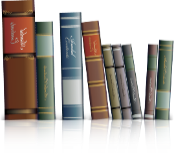 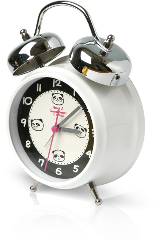 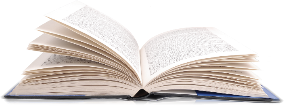 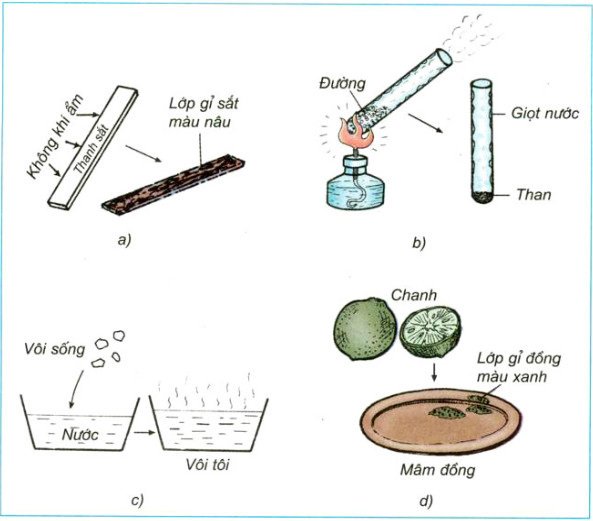 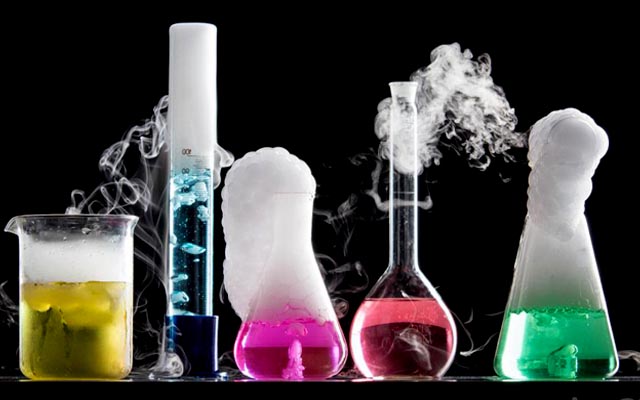 02
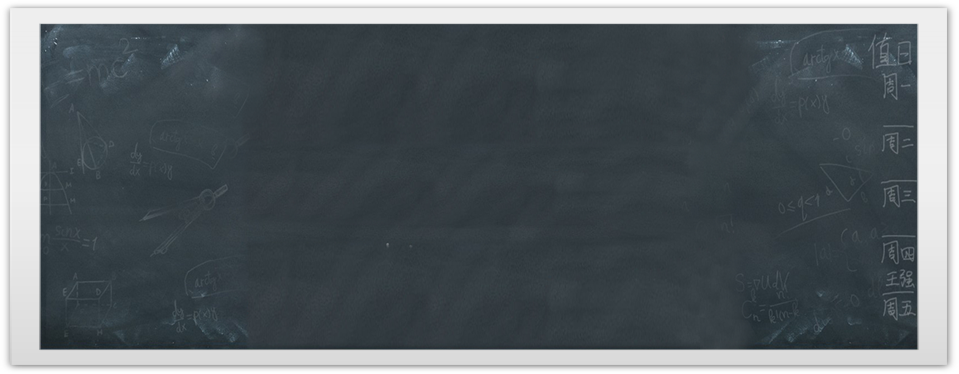 PHƯƠNG PHÁP HỌC TẬP VÀ NGHIÊN CỨU HÓA HỌC
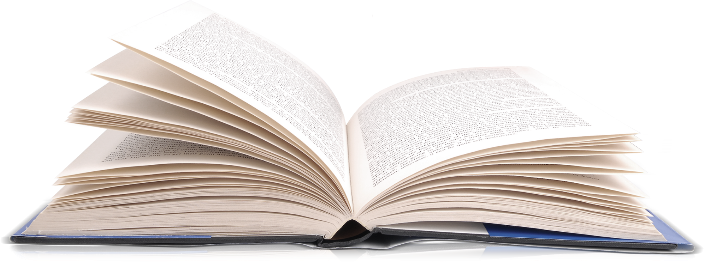 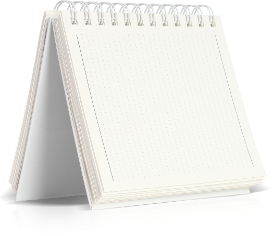 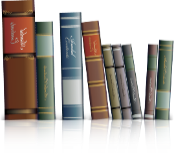 ĐỂ HỌC TỐT MÔN HÓA HỌC
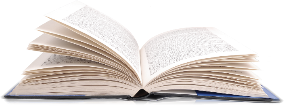 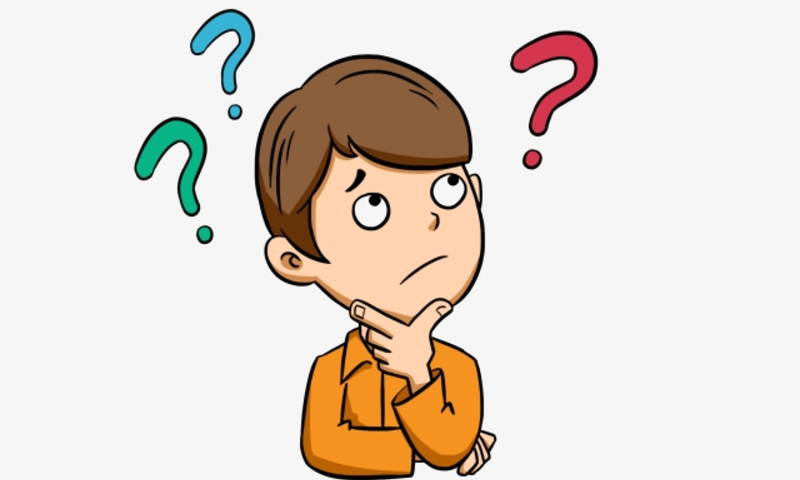 Để học tốt bộ môn Hóa học, theo em cần làm gì?
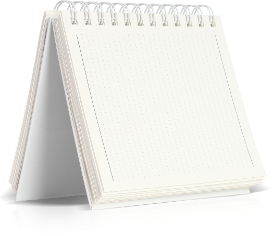 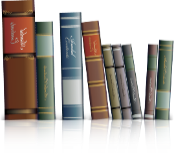 ĐỂ HỌC TỐT MÔN HÓA HỌC
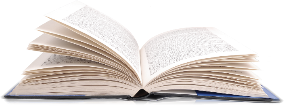 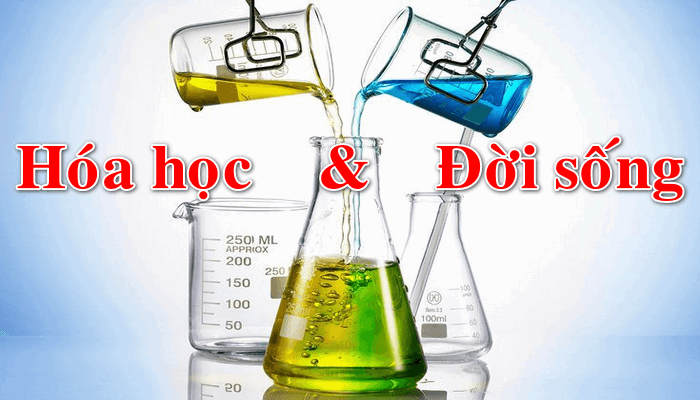 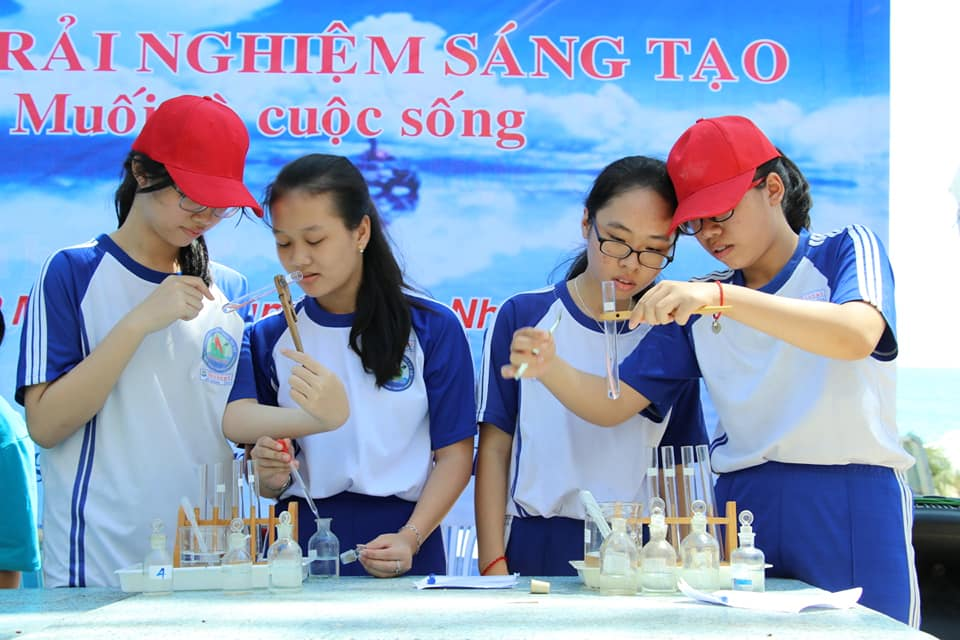 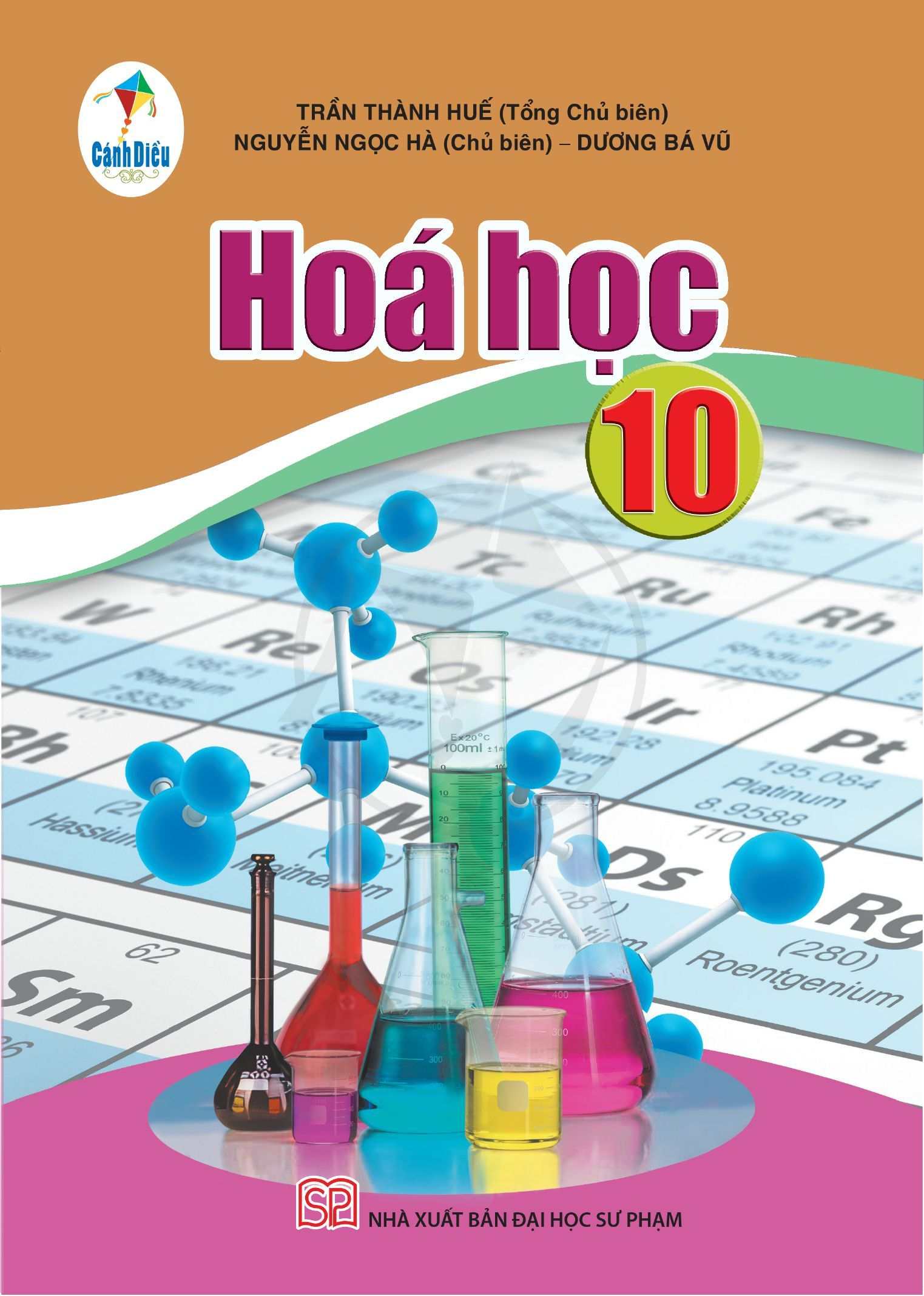 Liên hệ, gắn kết những nội dung kiến thức đã học với thực tiễn.
Tìm hiểu tự nhiên thông qua các hoạt động khám phá trong môn Hóa học.
Nắm vững nội dung chính của các vấn đề lí thuyết hóa học.
03
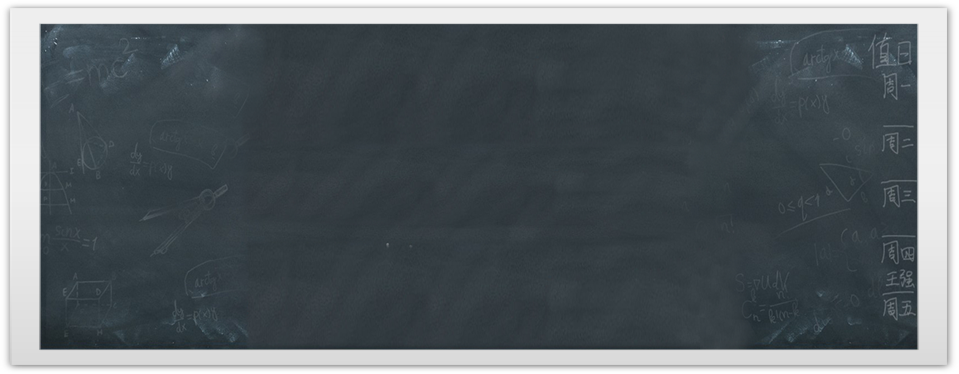 VAI TRÒ CỦA HÓA HỌC TRONG THỰC TIỄN
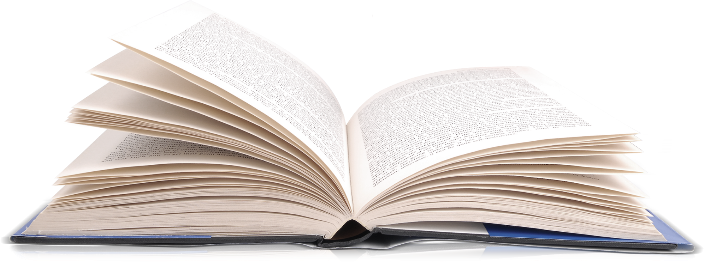 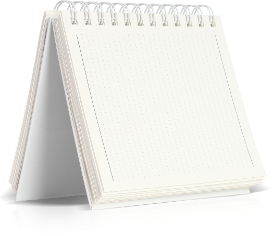 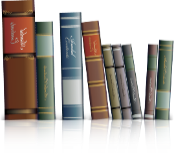 VAI TRÒ CỦA HÓA HỌC TRONG THỰC TIỄN
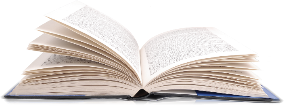 Làm việc theo nhóm (trong thời gian 2 phút)
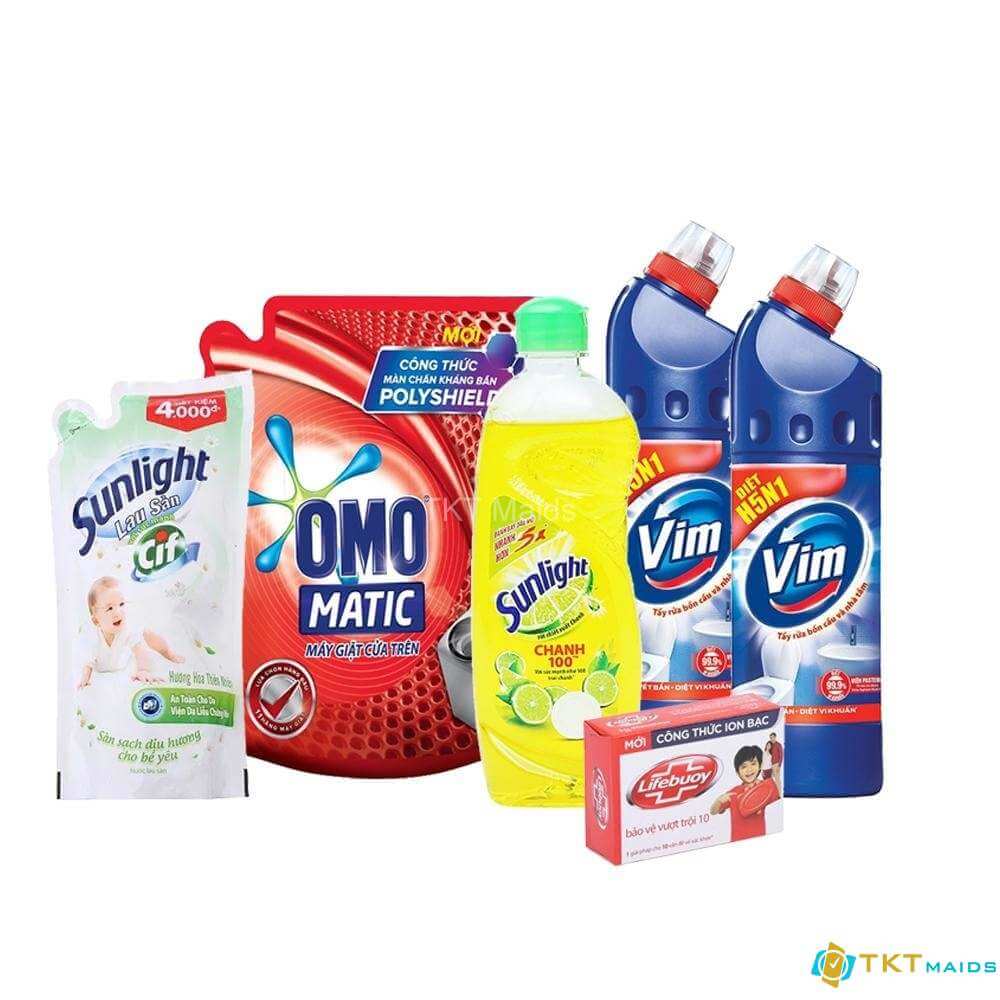 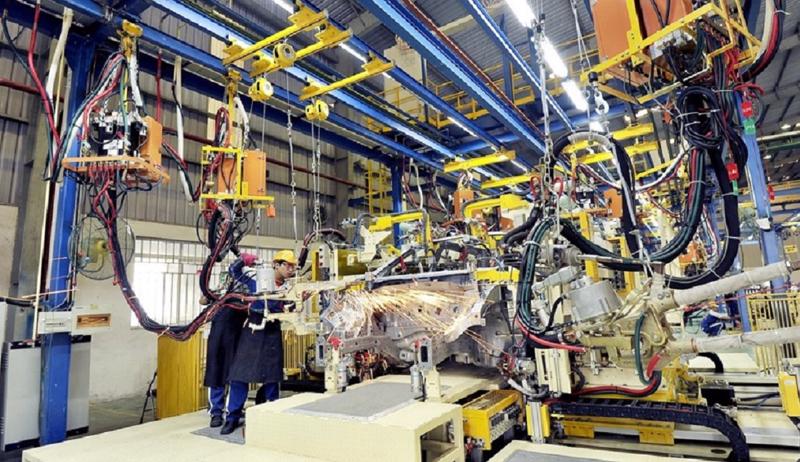 Nhóm 2,4: Nêu vai trò của hóa học trong sản xuất.
Nhóm 1,3: Nêu vai trò của hóa học trong đời sống.
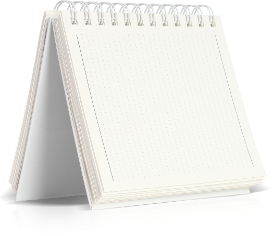 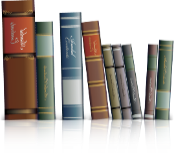 VAI TRÒ CỦA HÓA HỌC TRONG THỰC TIỄN
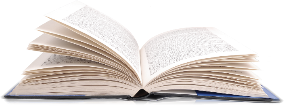 Mỹ phẩm
Thực phẩm
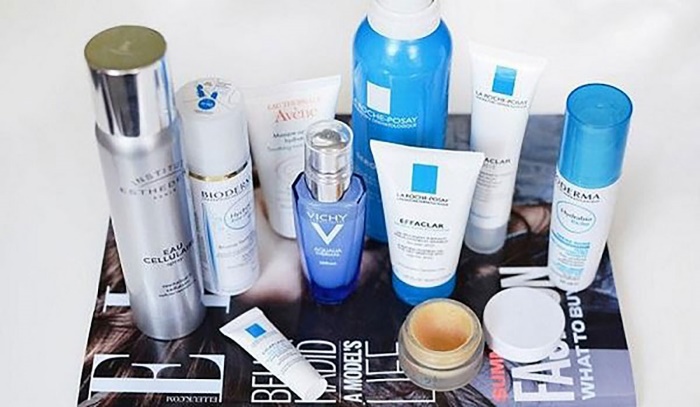 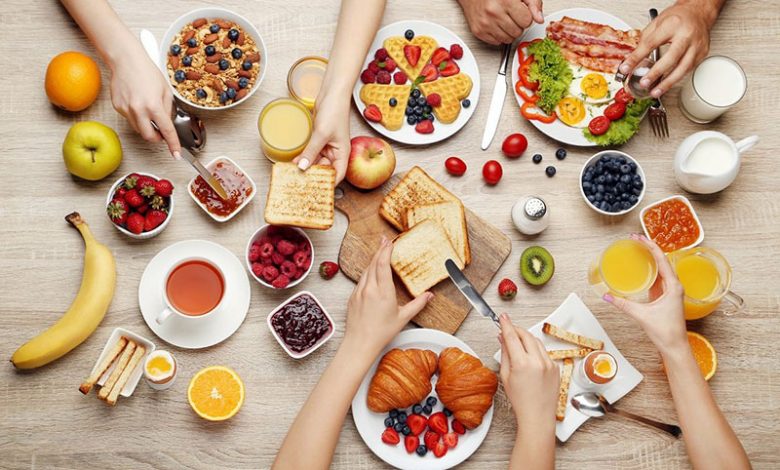 Chất tẩy rửa
Thuốc chữa bệnh
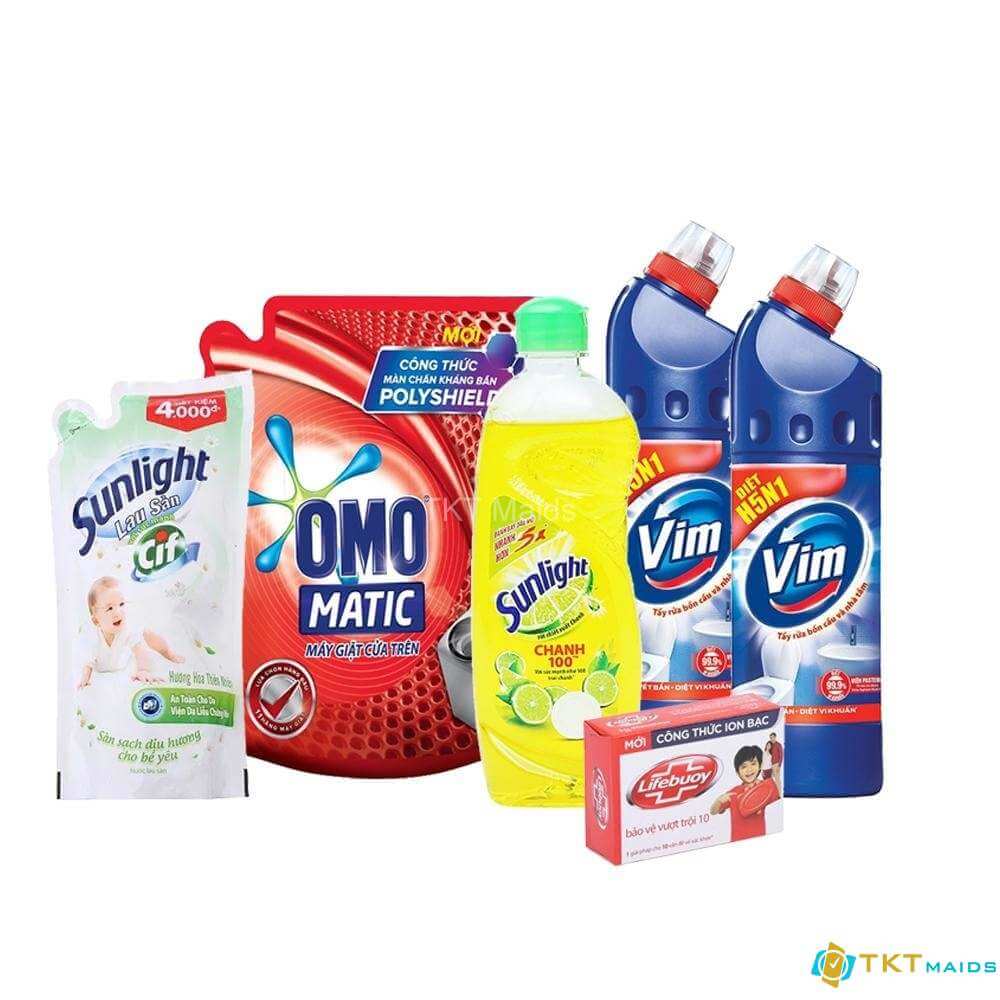 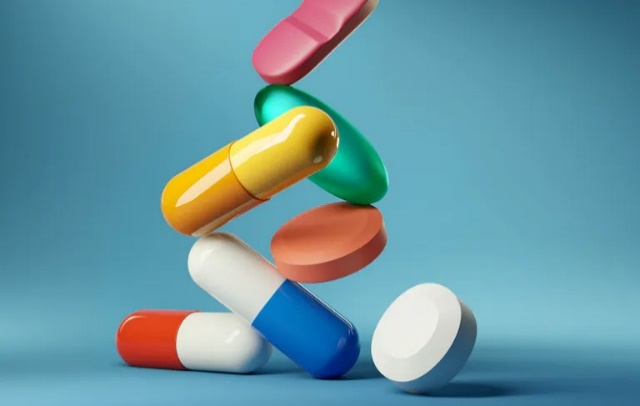 TRONG ĐỜI SỐNG
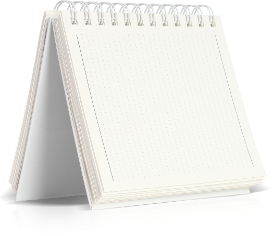 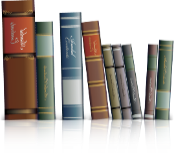 VAI TRÒ CỦA HÓA HỌC TRONG THỰC TIỄN
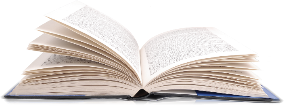 Hóa chất
TRONG SẢN XUẤT
Vật liệu
03
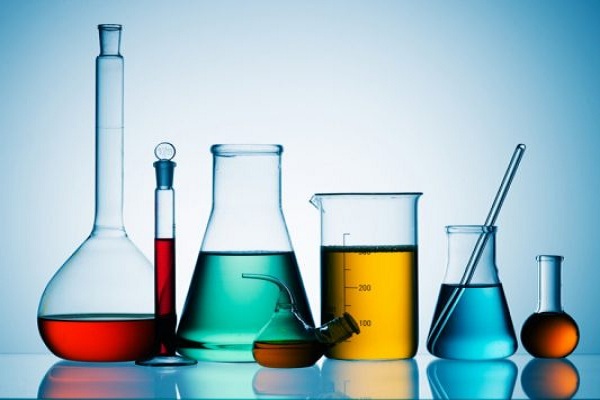 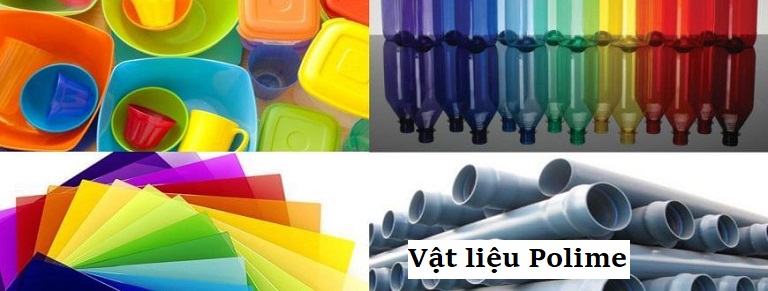 02
Năng lượng
Môi trường
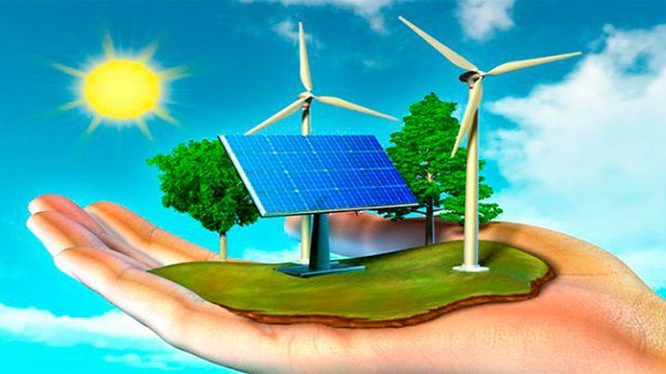 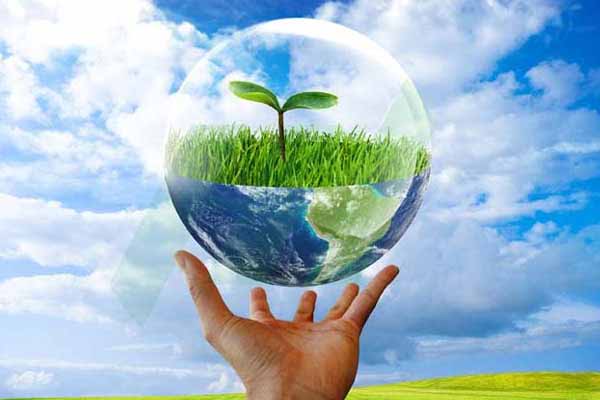 04
01
TỔNG KẾT
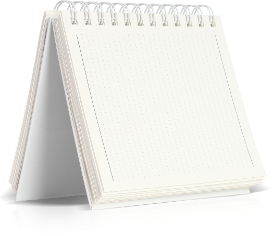 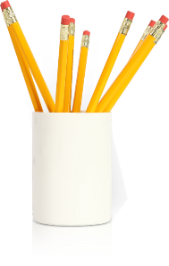 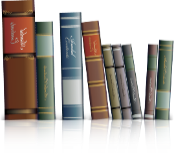 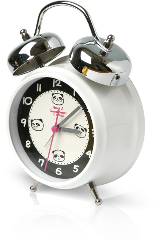 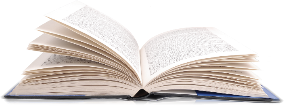 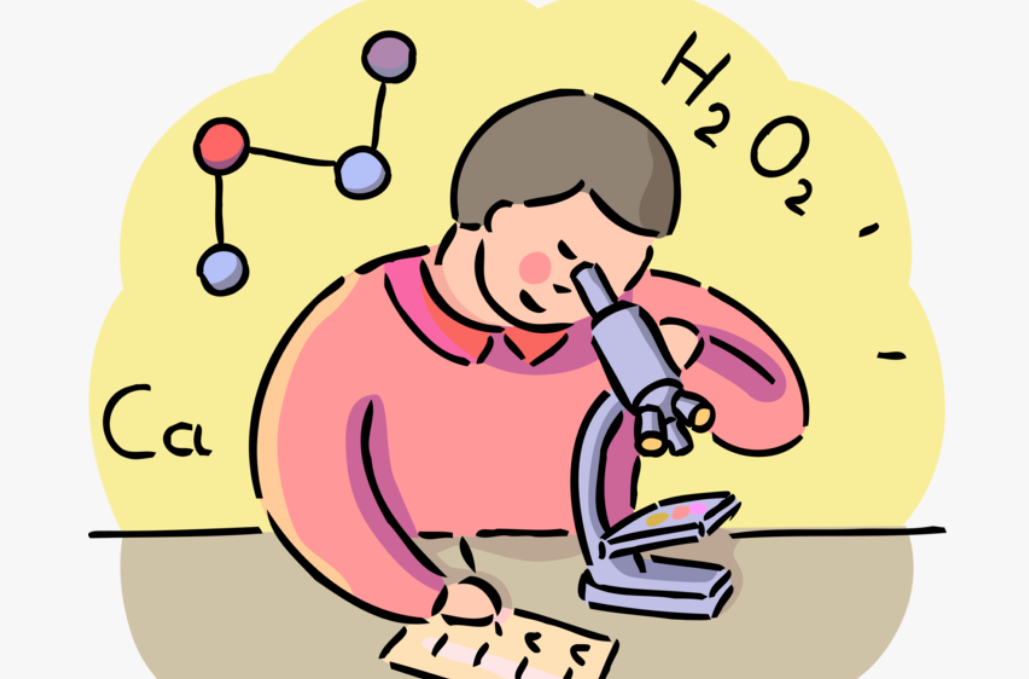 Đối tượng nghiên cứu
Đối tượng nghiên cứu của hóa học là chất và sự biến đổi của chất.
Liên hệ, gắn kết những nội dung kiến thức đã học với thực tiễn.
Để học tốt môn Hóa
Vai trò của Hóa học trong thực tiễn
Tìm hiểu tự nhiên thông qua các hoạt động khám phá trong môn Hóa học.
Liên hệ, gắn kết những nội dung kiến thức đã học với thực tiễn.
Nắm vững nội dung chính của các vấn đề lí thuyết hóa học.
Trong đời sống
Trong sản xuất
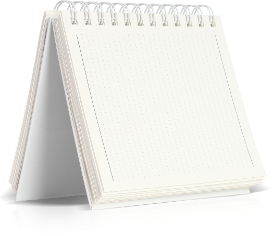 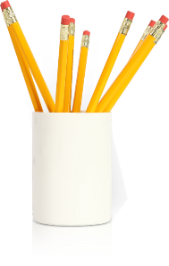 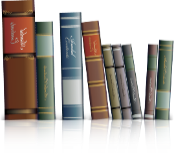 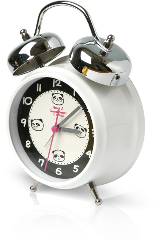 LUYỆN TẬP
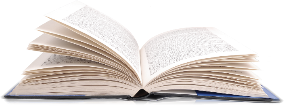 Câu 1: Đối tượng nghiên cứu của Hóa học là
A. Chất và sự biến đổi chất.
B. Các kim loại.
C. Các đơn chất và hợp chất.
D. Các hạt cấu tạo nên nguyên tử.
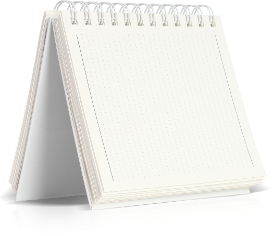 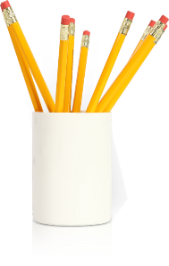 LUYỆN TẬP
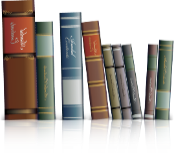 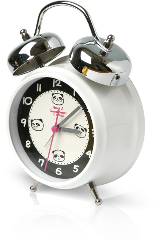 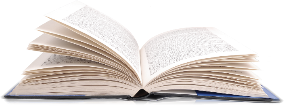 Câu 2: Để học tốt môn Hóa học cần
A. Nắm vững nội dung chính của các vấn đề lí thuyết hóa học.
B. Liên hệ, gắn kết những nội dung kiến thức đã học với thực tiễn.
C. Tìm hiểu tự nhiên thông qua các hoạt động khám phá trong môn Hóa học.
D. Tất cả các ý trên.
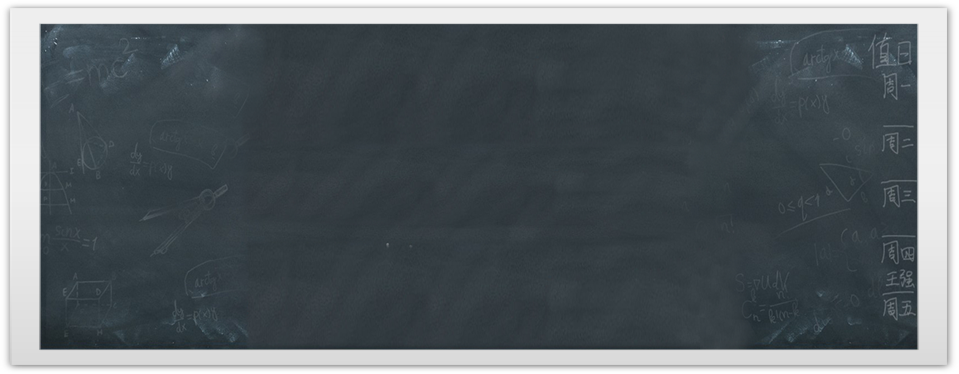 XIN CHÀO VÀ HẸN GẶP LẠI
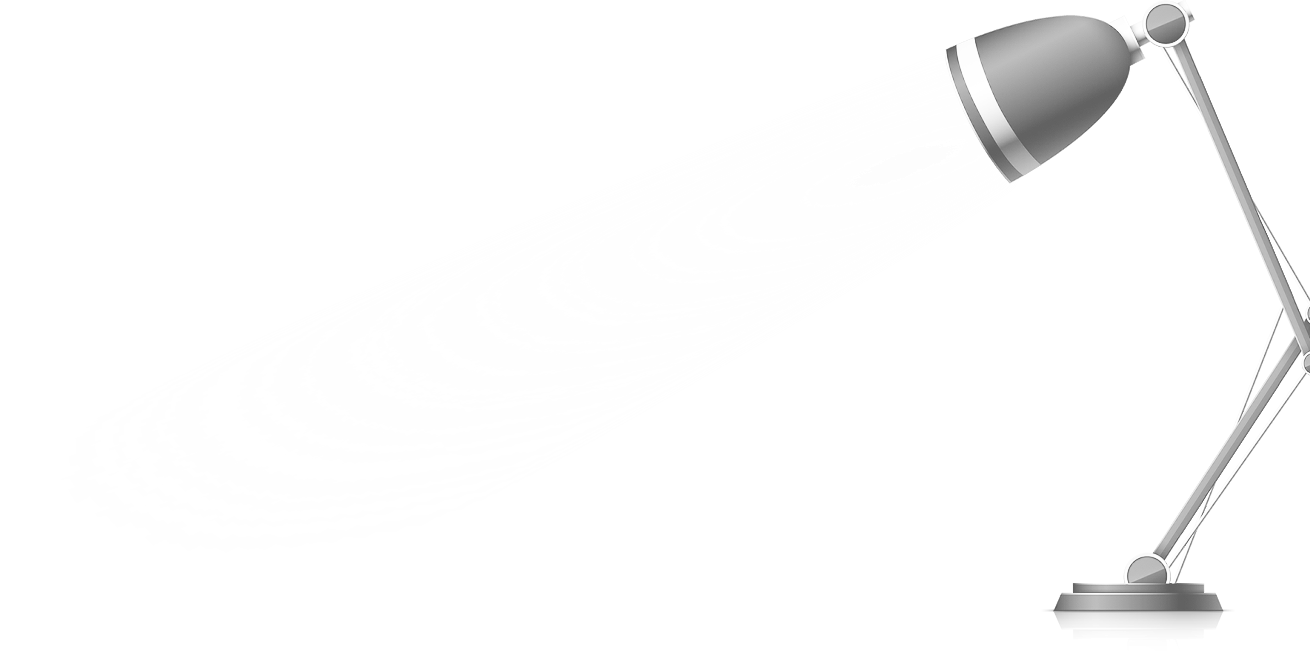 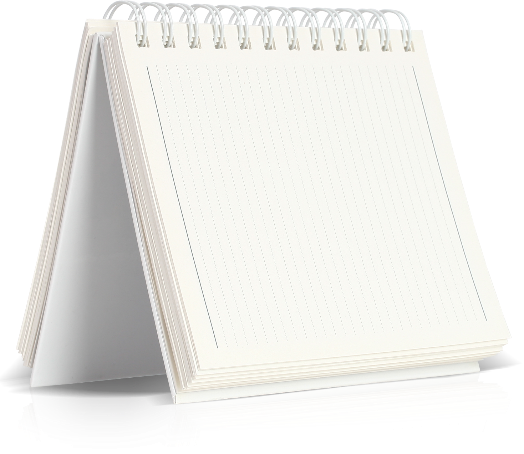 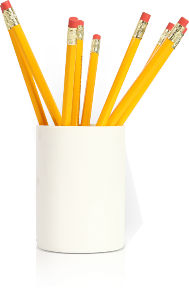 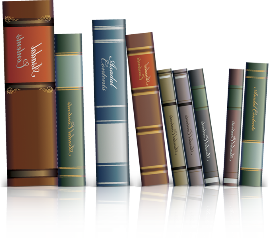 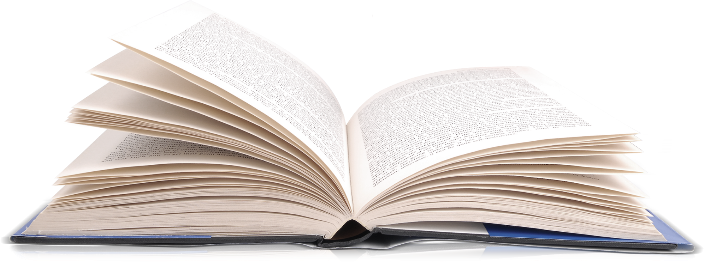 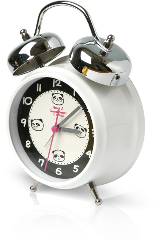